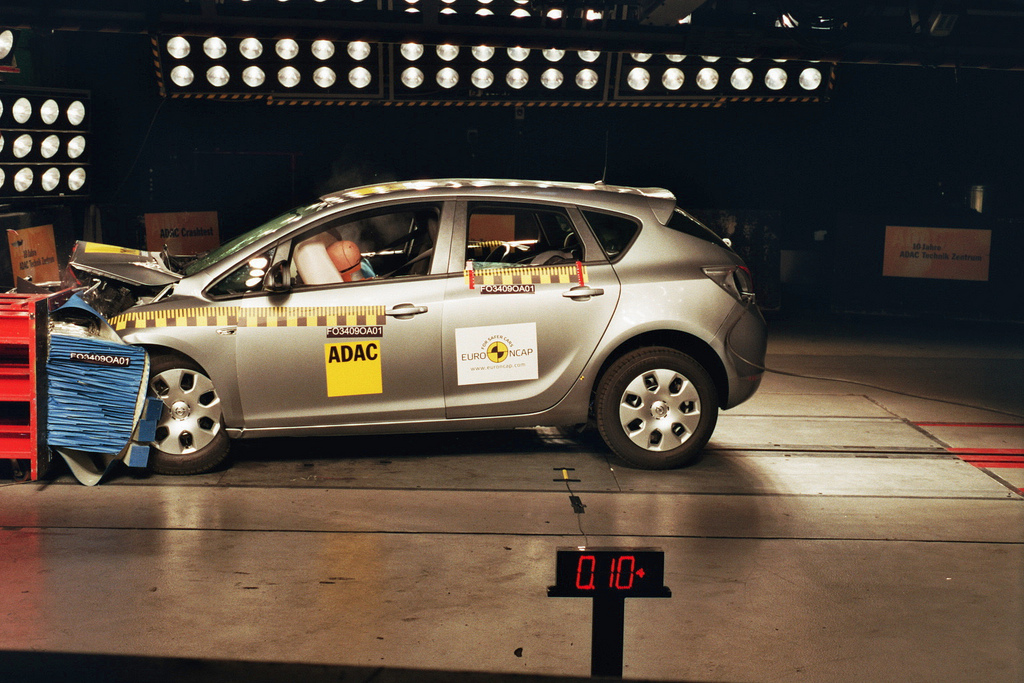 Software Testing
http://flic.kr/p/7iffKj
How to Exhaustively Test the echo Command?
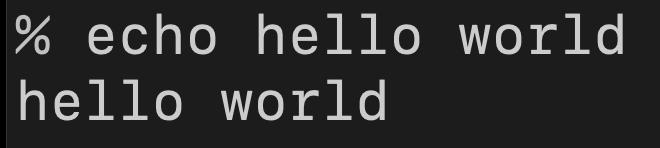 How to Exhaustively Test the echo Command?
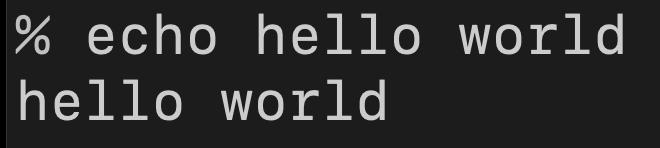 Answer:
Make a test for every possible input
If all tests pass, program is 100% error free
How to Exhaustively Test the echo Command?
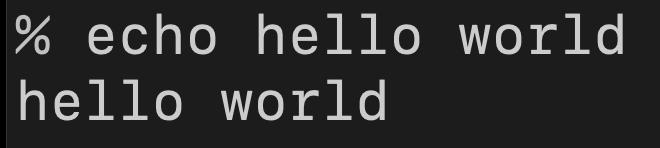 How many tests would that be?
Simplifying Assumption: ≤ 10-character argument
Each character an 8-bit byte
8-bit byte has 28 = 256 possible values
25610 + 2569 + 2568 + … + 2561 ≥ 1024 tests
How to Exhaustively Test the echo Command?
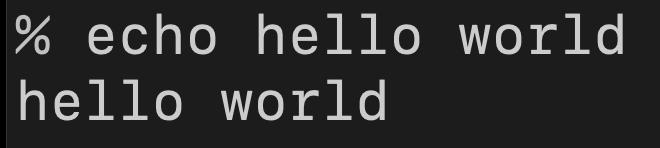 How long would it take to run 1024 tests?
At 1,000 tests per second, takes ≥ 1013 years! 😱
Clearly exhaustive testing isn’t practical
The Testing Problem
How to choose set of test cases that reveals all errors?
Fundamental research problem
Essentially unsolvable in general case
Two common ways to choose test cases
Black-box testing
White-box testing
Black-Box Testing
Choose tests based on module’s interface 
That is, its possible inputs and outputs
Do not use internal code

Test happy path cases
“Typical” use case with no errors or weirdness

Test boundary cases / edge cases / corner cases
Input values around min/max of allowable range, including error values just beyond min/max
Boundary Case Examples
Date cannot be after today
Test date for yesterday, today, and tomorrow

String cannot be longer than 32 characters
Test strings with 31, 32, and 33 characters

String cannot be “blank”
Test strings that are nil, empty (“”), and 1 character long

Monetary value (stored as integer)
Test -1, 0, and +1
White-Box Testing(aka glass box testing, clear box testing)
Use internal logic to choose tests

Different levels of code coverage
Degree to which code is tested by a test suite
Statement Coverage
Set of test cases such that each program statement is executed at least once
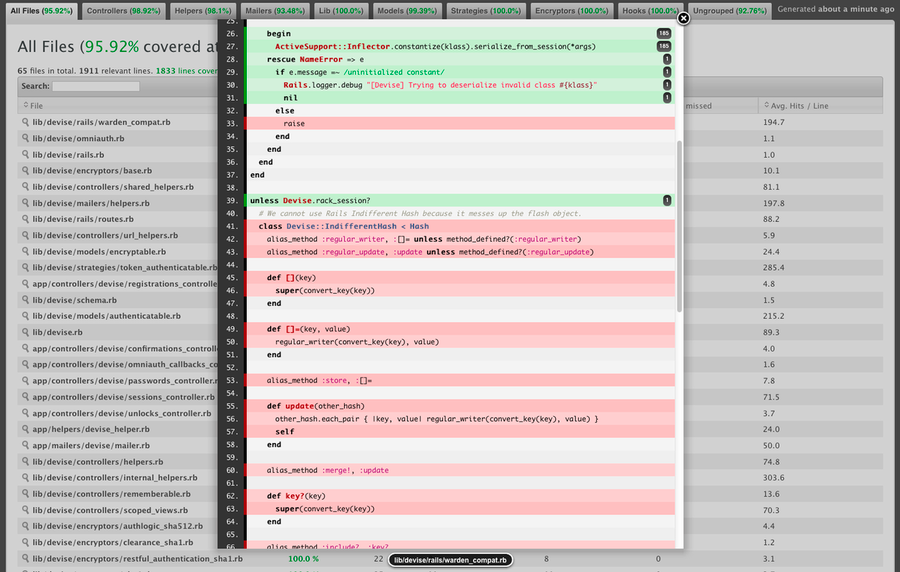 Branch Coverage
Set of test cases such that each boolean expression (in control structures) evaluates to true at least once and to false at least once
def is_it_xmas?(month, day)
    if month == 12 && day == 25
        return true
    else
        return false
    end
end
if month == 12 && day == 25


    return true


else


    return false
✓
true
✓
false
Coverage Support Tools
SimpleCov Ruby Gem
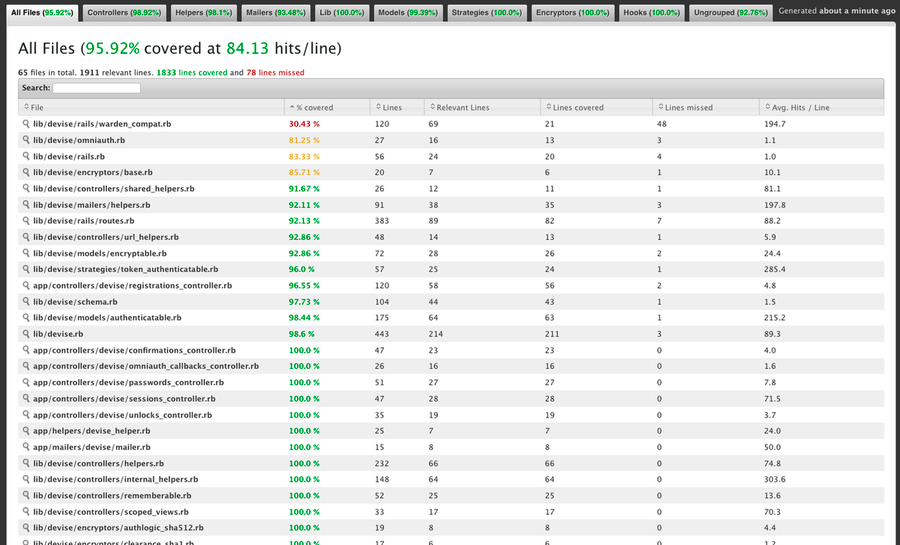 Coverage Support Tools
SimpleCov Ruby Gem
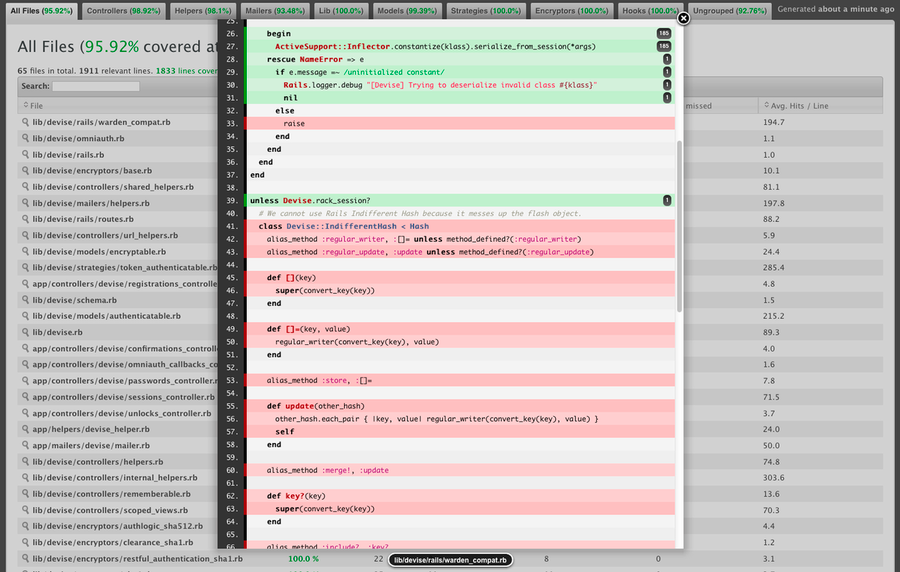 Coverage Support Tools
Visual Studio
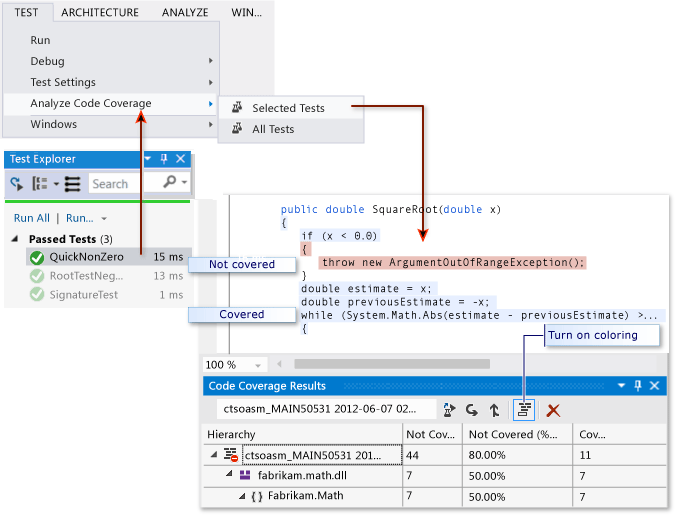 https://msdn.microsoft.com/en-us/library/dd537628.aspx
Summary
Impracticality of exhaustive testing
The testing problem
Black-box testing and boundary conditions
White-box testing and code coverage 
Statement coverage
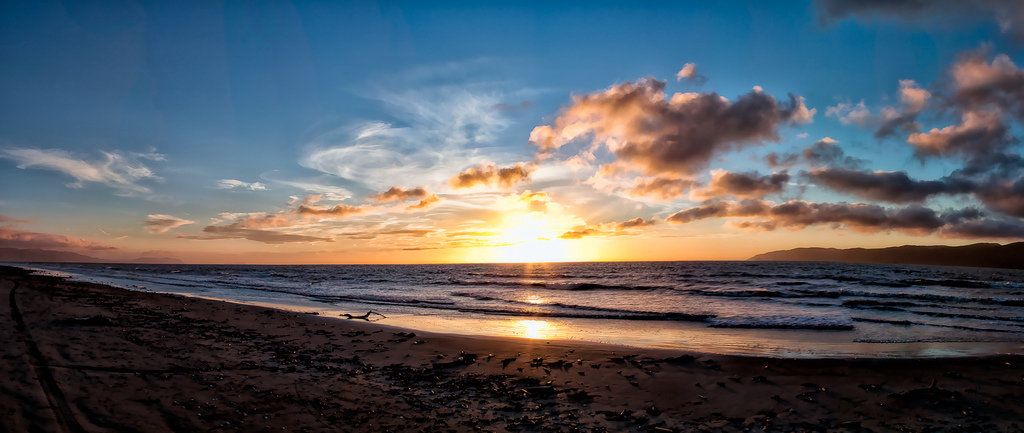 http://flic.kr/p/aCLor3